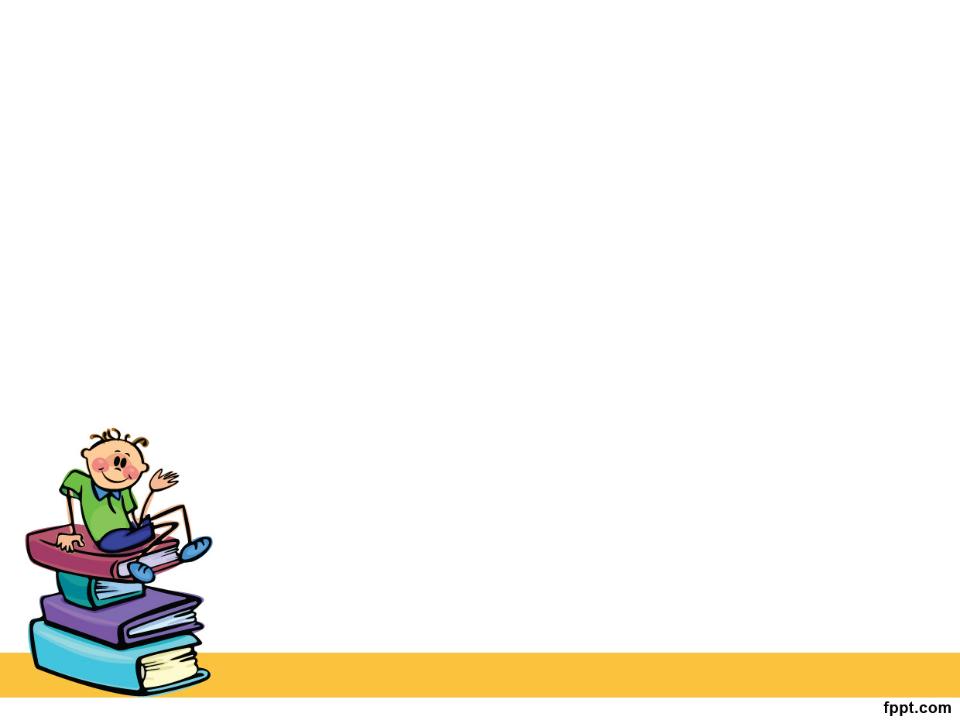 Video analysis of rolling cylinders
การวิเคราะห์วิดีโอความเร็วสูงของการกลิ้ง
ของทรงกระบอก
ผู้ทำวิจัย
1. Sarayuth 	Phommarach
2. Pornrat	Wattanakasiwich
3. Ian 		Johnston
นำเสนอโดย
นางสาวสายธาร	ไทยเจริญ
56141238		ฟส.ด56.ค5.1
1
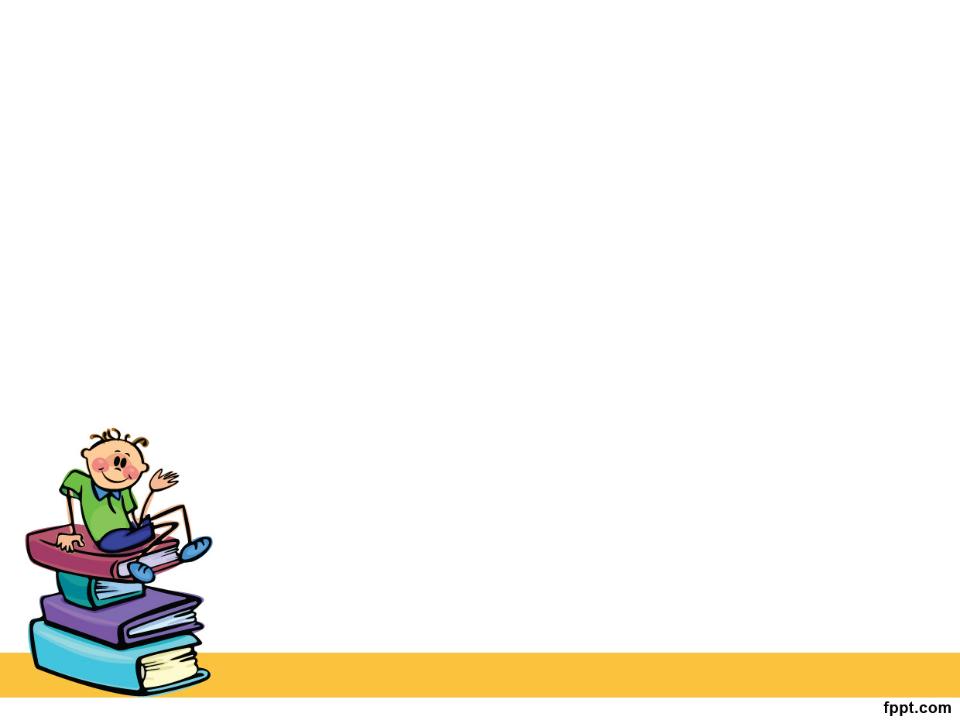 Outline
1. วัตถุประสงค์	5. ผลการทดลอง

2. บทนำ		6. วิเคราะห์ผลการทดลอง

3. ทฤษฎี		7. สรุปผลการทดลอง

4. วิธีการทดลอง 	8. แหล่งอ้างอิง
2
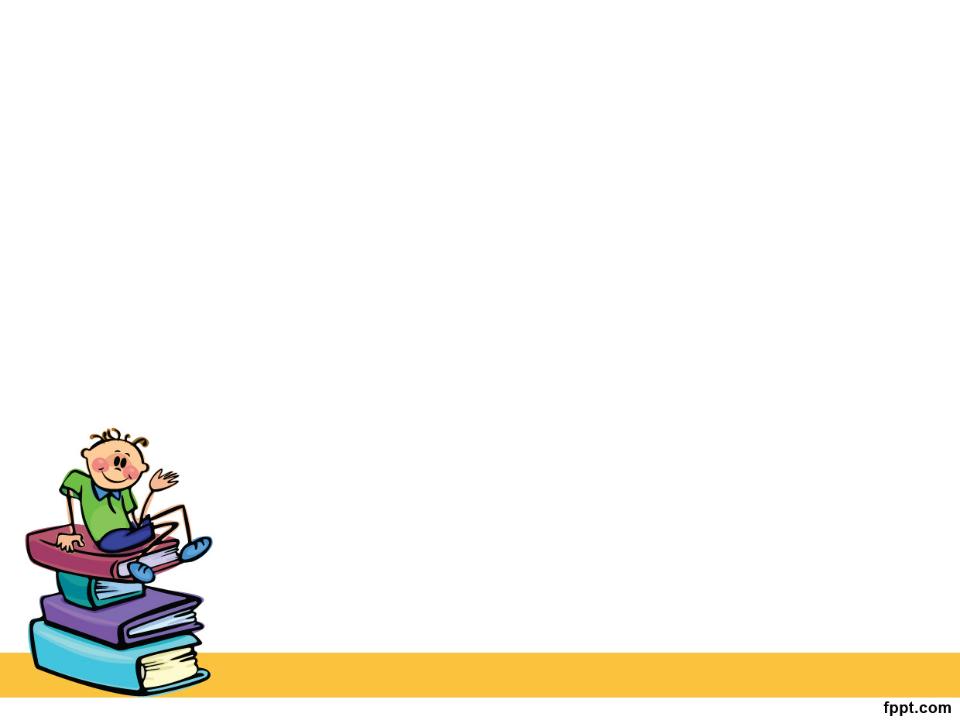 วัตถุประสงค์
1. เพื่อศึกษาการกลิ้งลงบนพื้นเอียงของทรงกระบอกตันและทรงกระบอกกลวงที่มุมแตกต่างกัน
2. เพื่อหาค่าสัมประสิทธ์แรงเสียดทาน
3
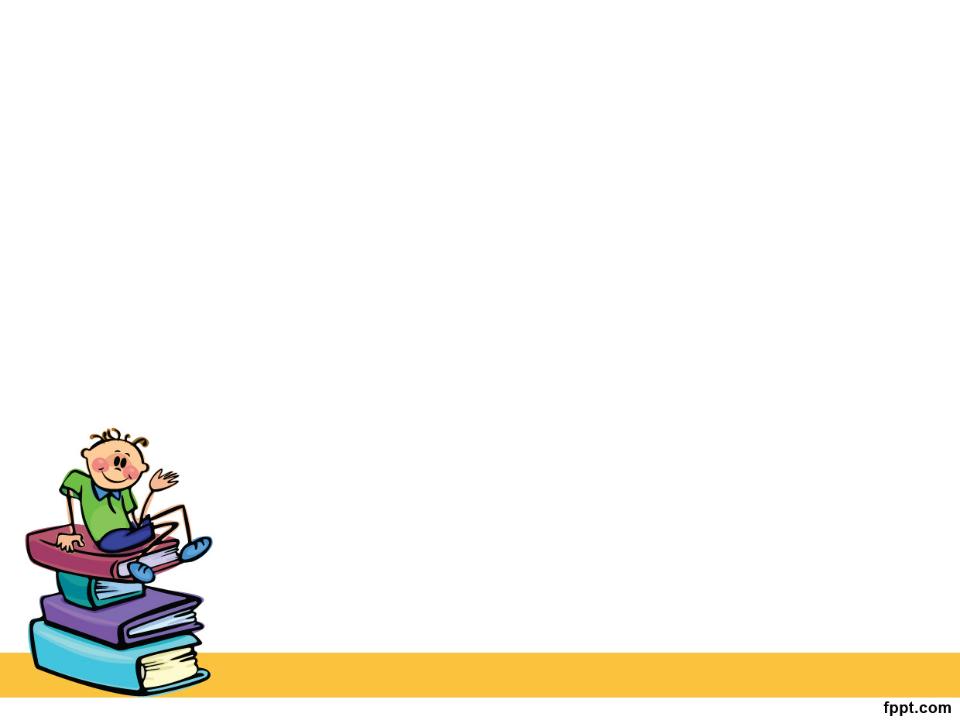 บทนำ
การเคลื่อนที่โดยการกลิ้งเป็นปรากฏการณ์ที่ซับซ้อนเนื่องจากมีความเกี่ยวข้องกับทฤษฎีทางฟิสิกส์เป็นจำนวนมาก เช่น แรงเสียดทาน กฎการอนุรักษ์พลังงาน และความเร็วสัมพัทธ์ เป็นต้น
4
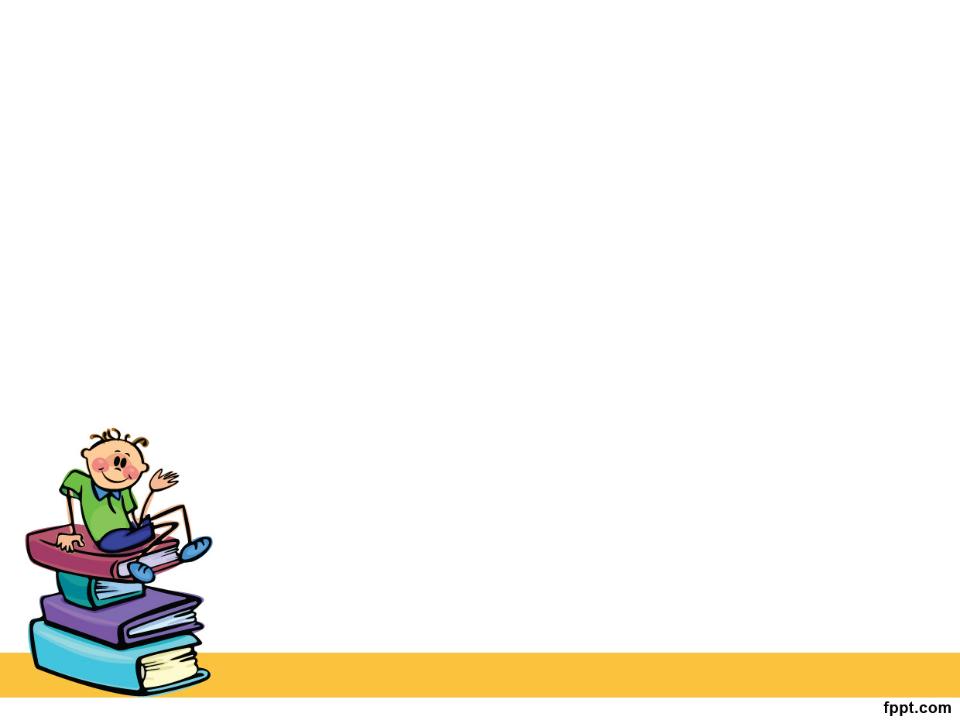 ทฤษฎี
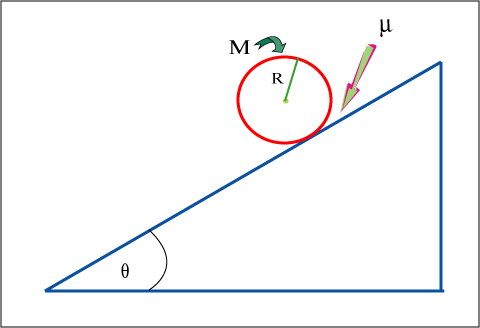 รูปที่ 1 เงื่อนไขของการกลิ้งลงบนพื้นเอียง
5
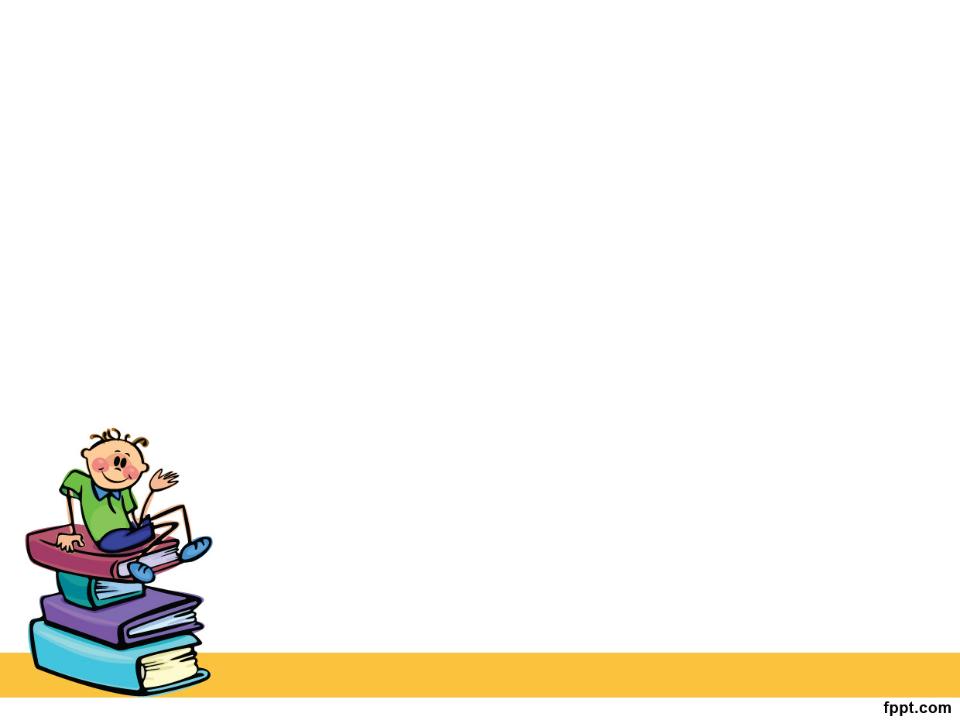 กรณีที่ 1 การกลิ้งแบบไม่ไถล
จุดศูนย์กลางมวลของการเคลื่อนที่ เป็นสัดส่วนกับการกระจัดเชิงมุม ซึ่งเป็นไปตามสูตร S = θR
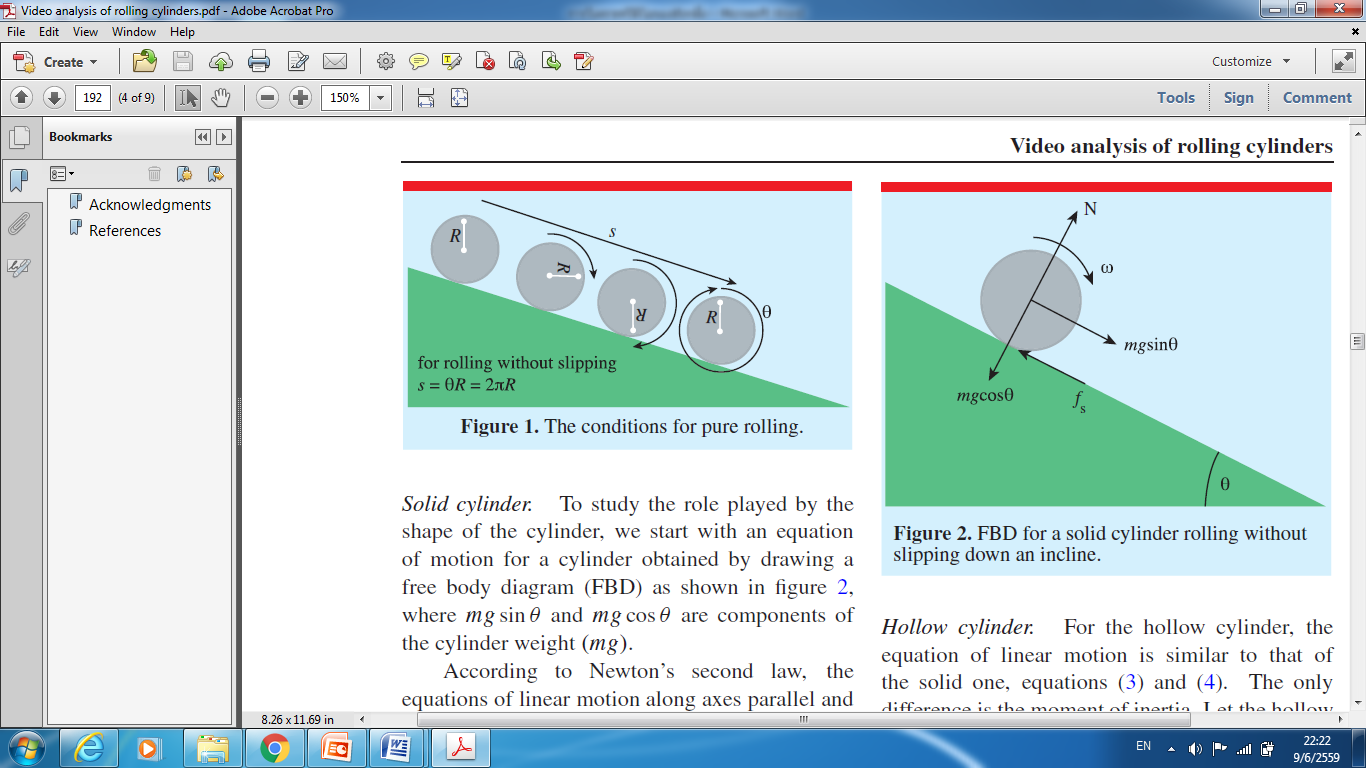 รูปที่ 2 การกลิ้งลงบนพื้นเอียงโดยไม่ไถล
6
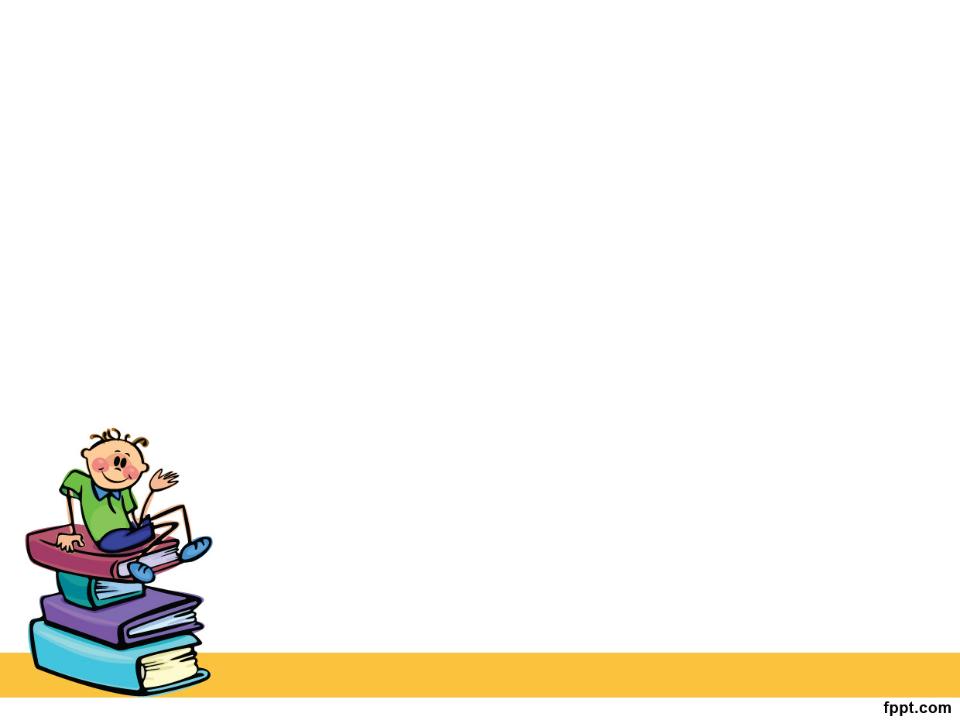 กรณีที่ 2 การกลิ้งแบบไถล
การกลิ้งแบบไถลเกิดขึ้นเมื่อมีค่าสัมประสิทธิ์ของแรงเสียดทานมาเกี่ยวข้อง
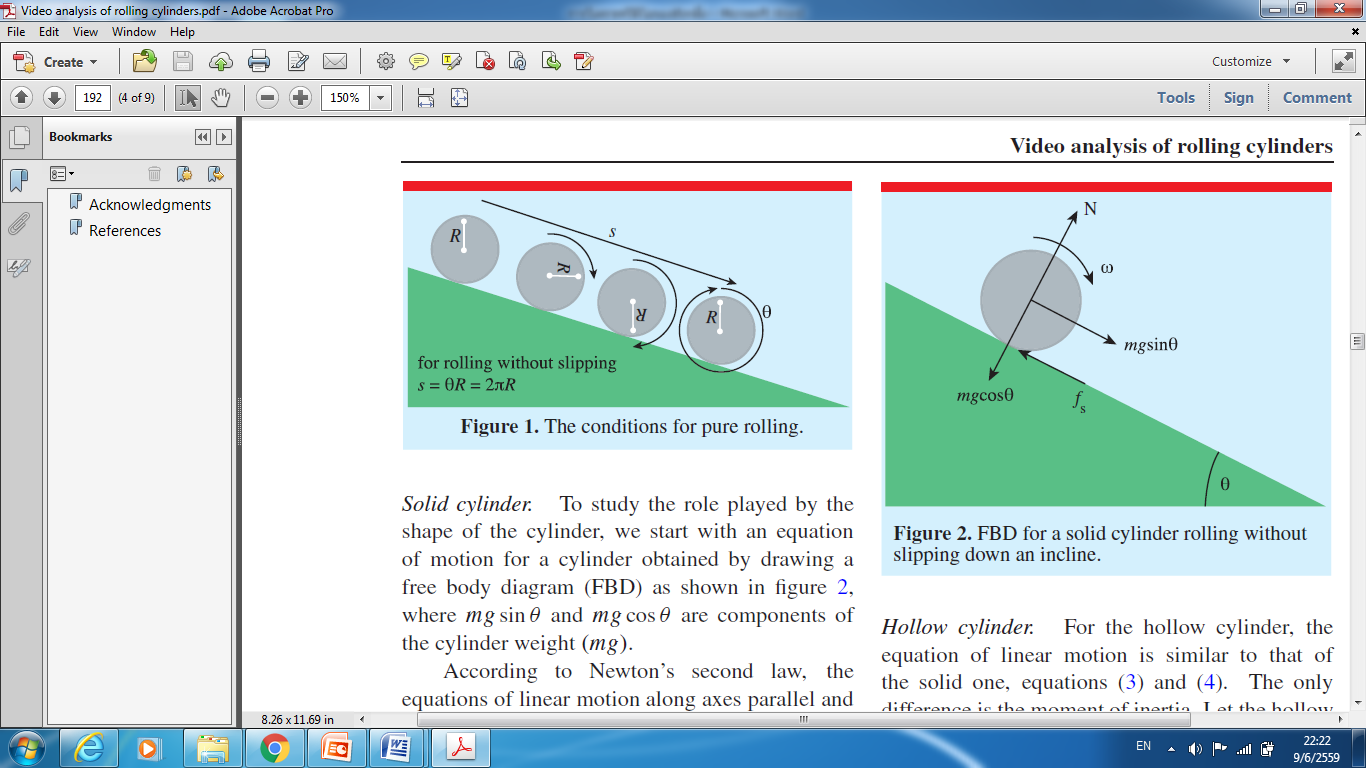 รูปที่ 3 การกลิ้งลงพื้นเอียงเมื่อมีแรงเสียดทาน
7
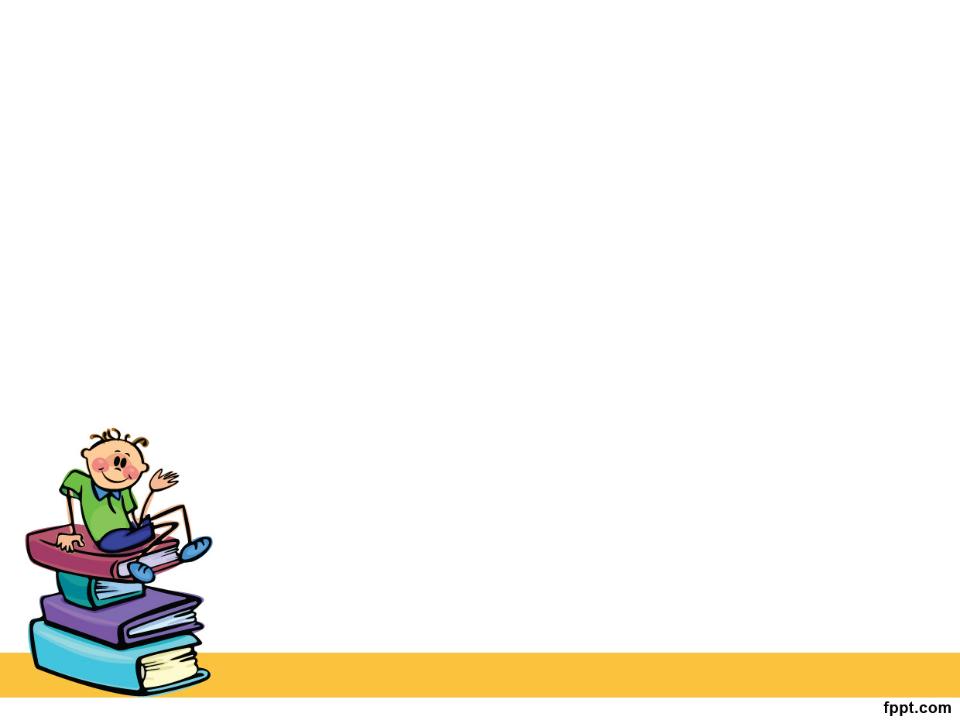 วิธีการทดลอง
ตอนที่ 1  การกลิ้งของทรงกระบอก
1. จัดอุปกรณ์การทดลองตามรูปที่ 4 
2. นำเทปขาวติดที่จุดศูนย์กลางมวลและขอบของทรงบอก
เพื่อระบุตำแหน่ง
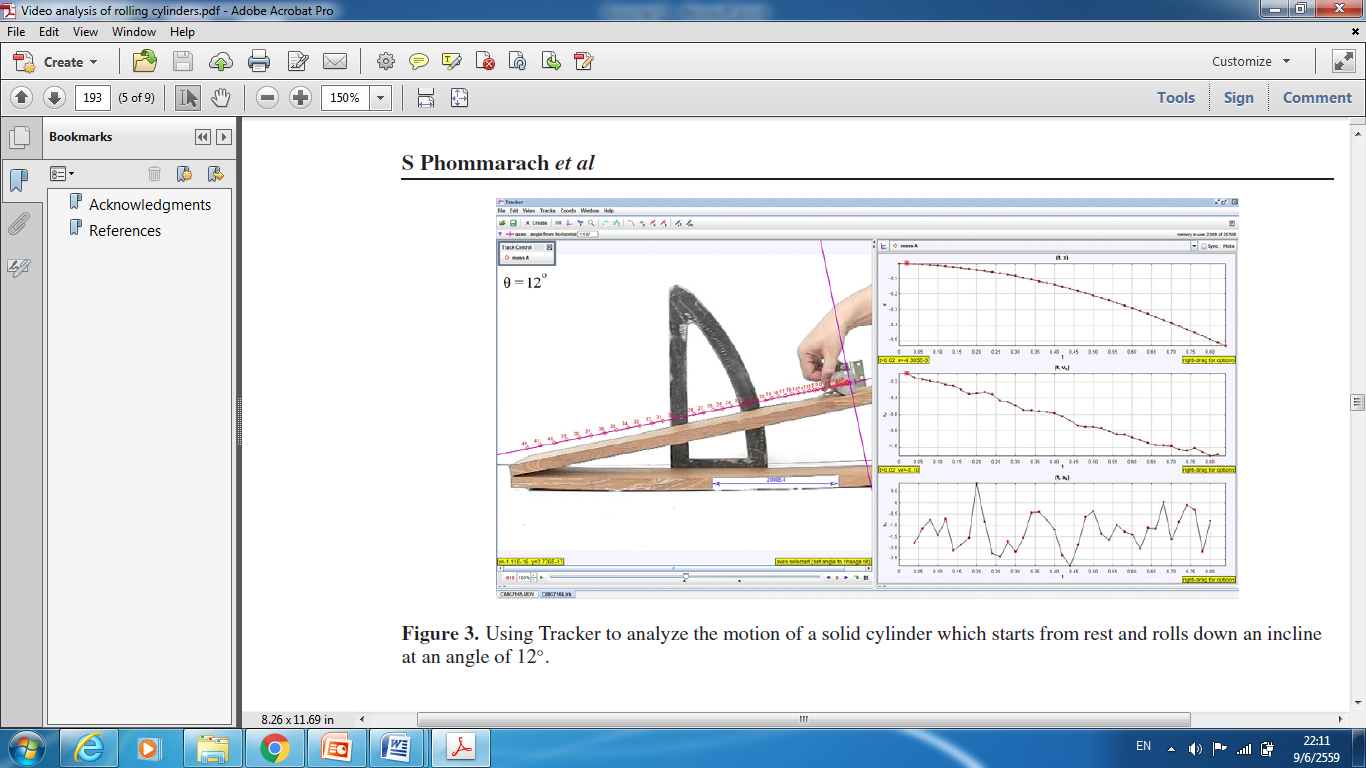 รูปที่ 4 การติดตั้งอุปกรณ์
8
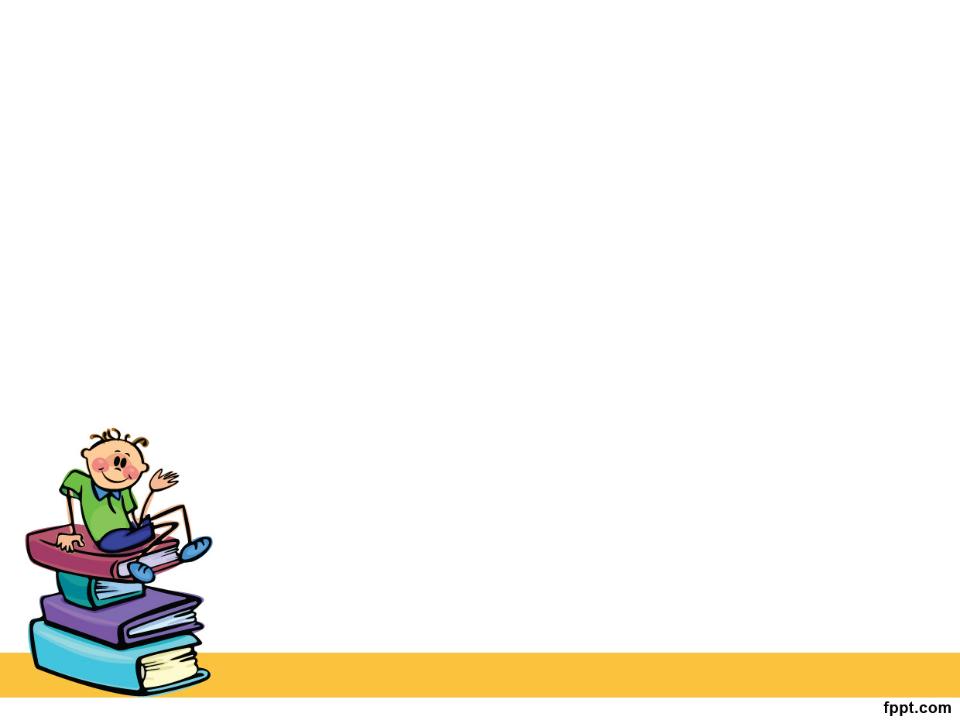 3. นำทรงกระบอกตันวางที่ปลายพื้นเอียงแล้วปล่อยให้กลิ้งลงพื้นเอียง
4. จับภาพการเคลื่อนที่ด้วยกล้องวิดีโอความเร็วสูง (300 frames/s )
5. เปลี่ยนชนิดของทรงกระบอก
6. ปรับมุมของพื้นเอียง
7. นำวิดีโอไปวิเคราะห์ผลการทดลองด้วยโปรแกรม Tracker
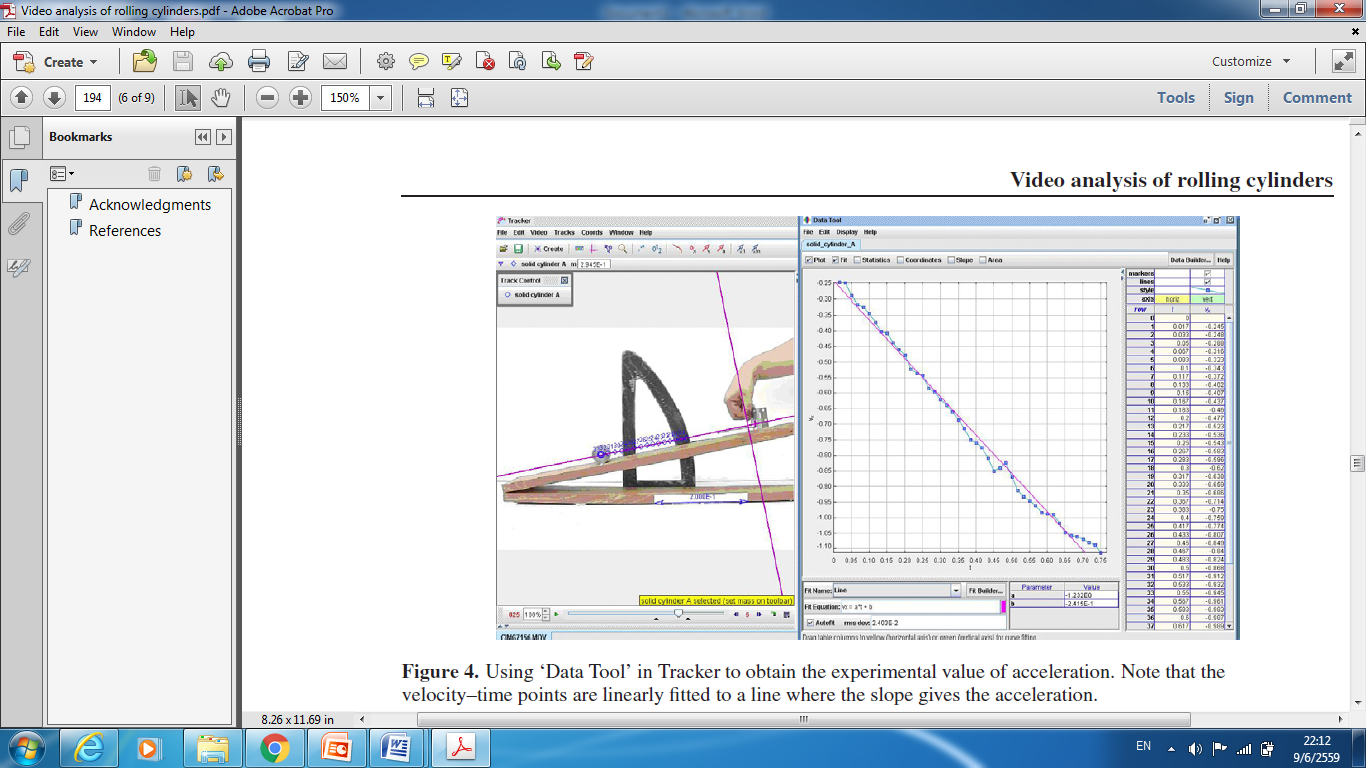 รูปที่ 5 การวิเคราะห์ผลการทดลอง
9
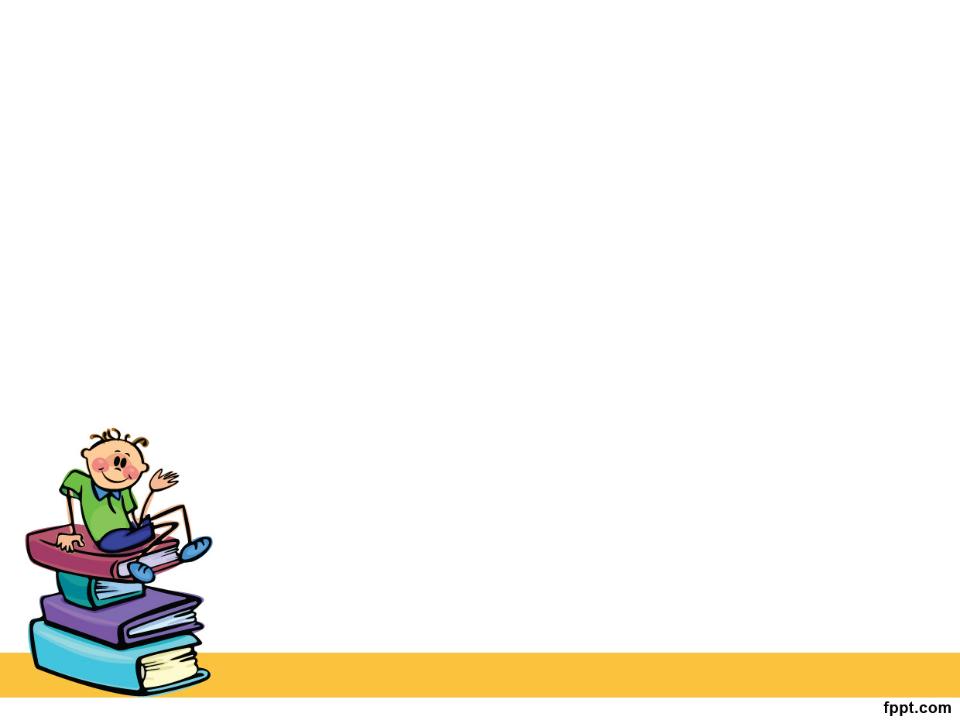 ตอนที่ 2   การวัดค่าสัมประสิทธิ์แรงเสียดทาน
1. นำทรงกระบอกตันสองอันผูกติดกัน
2. ปรับมุมของพื้นเอียงเป็นมุม 10◦ นำทรงกระบอกตันทั้งสองอัน
วางลงบนพื้นเอียง
3. คำนวณหาค่าสัมประสิทธิ์แรงเสียดทาน
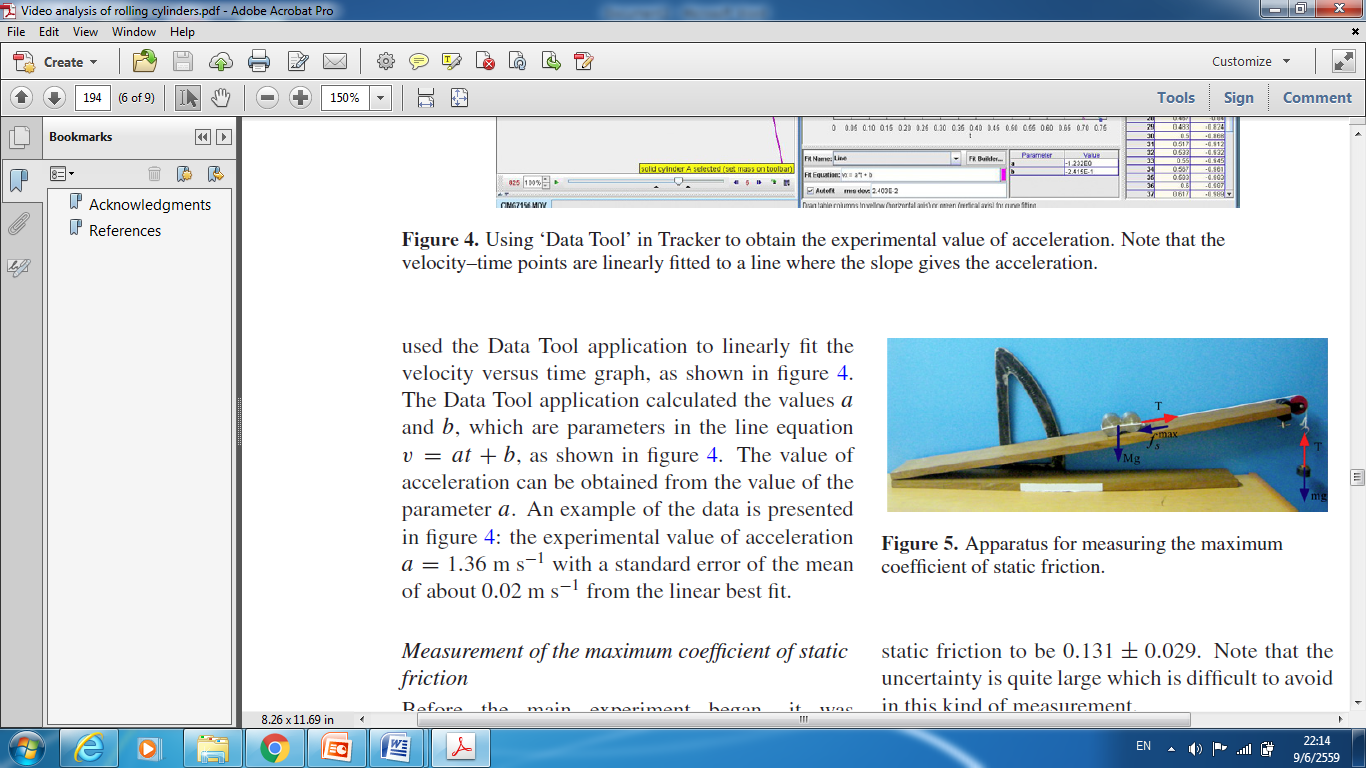 รูปที่ 6 การวัดค่าสัมประสิทธิ์แรงเสียดทาน
10
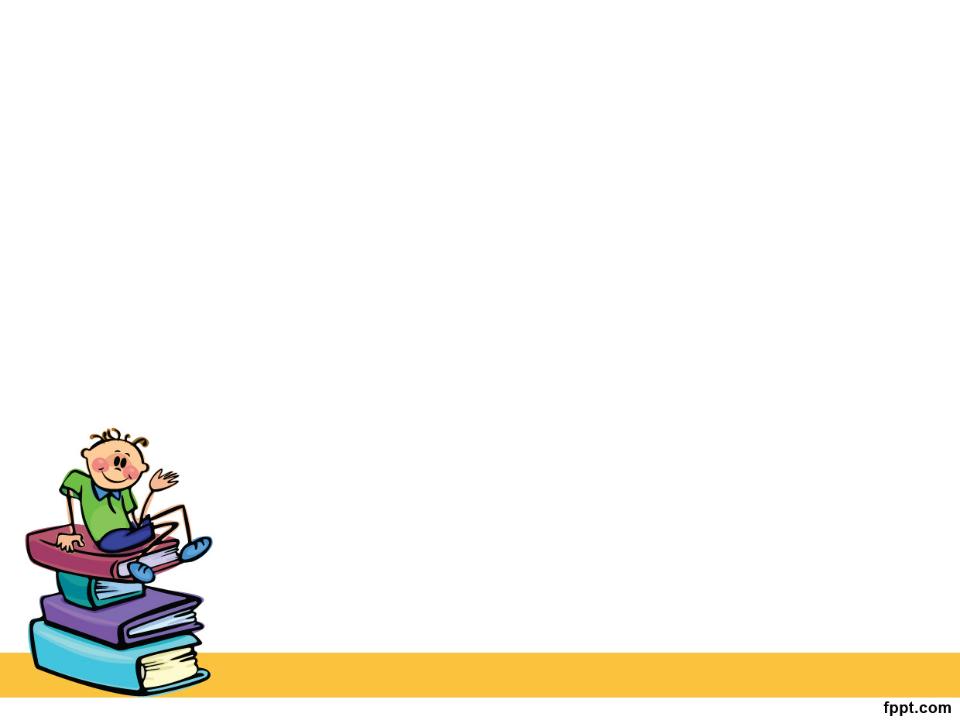 ผลการทดลอง
ตอนที่ 1
กรณีที่1 การกลิ้งแบบไม่ไถล
จากการทดลองพบว่า ทรงกระบอกกลวงที่มีรัศมีภายใน 3.5 ซม. และรัศมีภายนอก 4.0 ซม. มีการกลิ้งแบบไม่ไถลที่มุม 15.6°
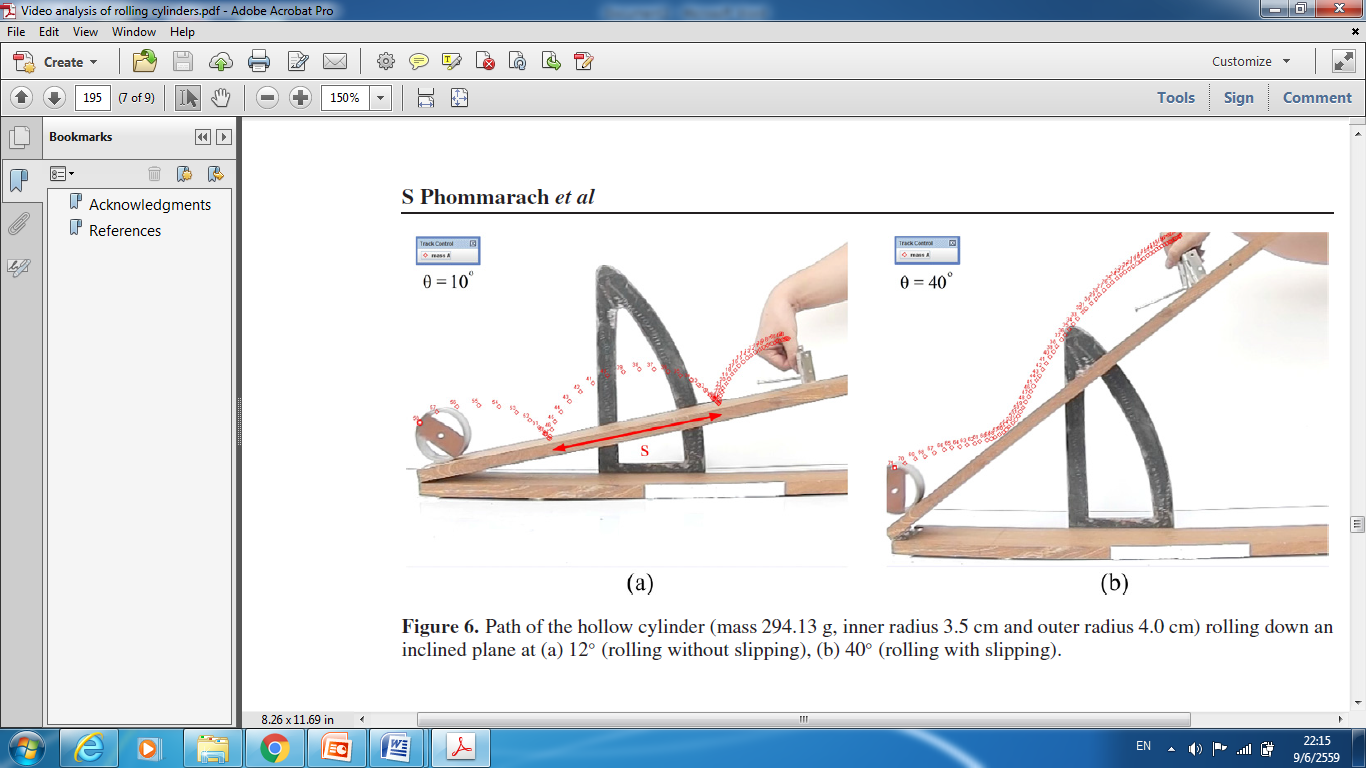 รูปที่ 7 การกลิ้งแบบไม่ไถล
11
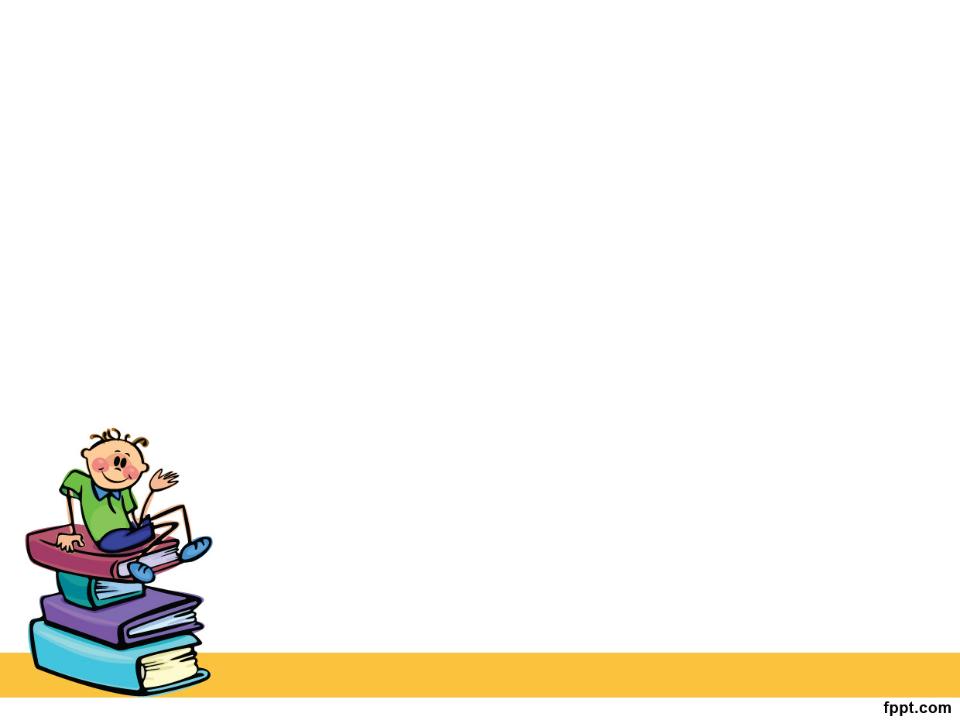 กรณีที่2 การกลิ้งแบบไถล
จากรูปที่ 8 พบว่าเมื่อมุมของพื้นเอียงเพิ่มมากขึ้นการกลิ้งของทรงกระบอกกลวงจะเริ่มมีการไถล
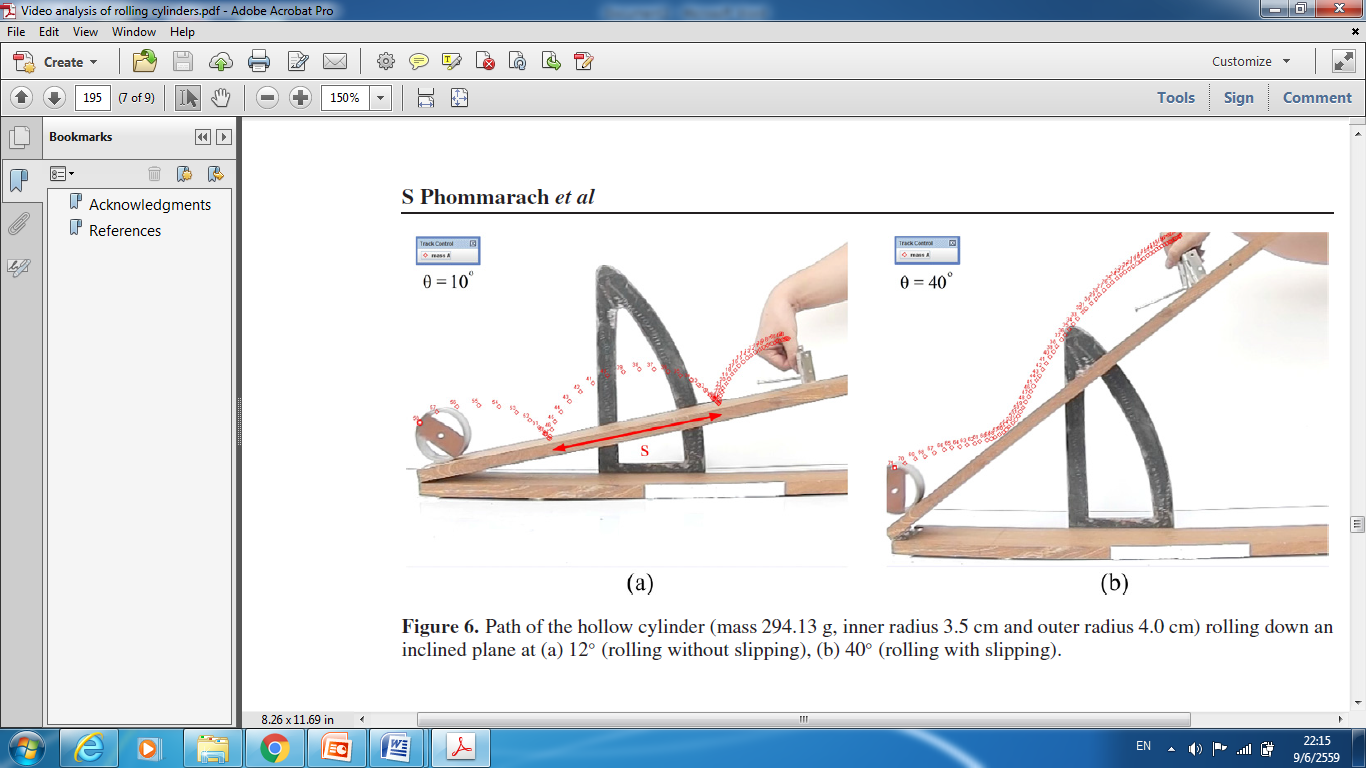 รูปที่ 8 การกลิ้งแบบไถล
12
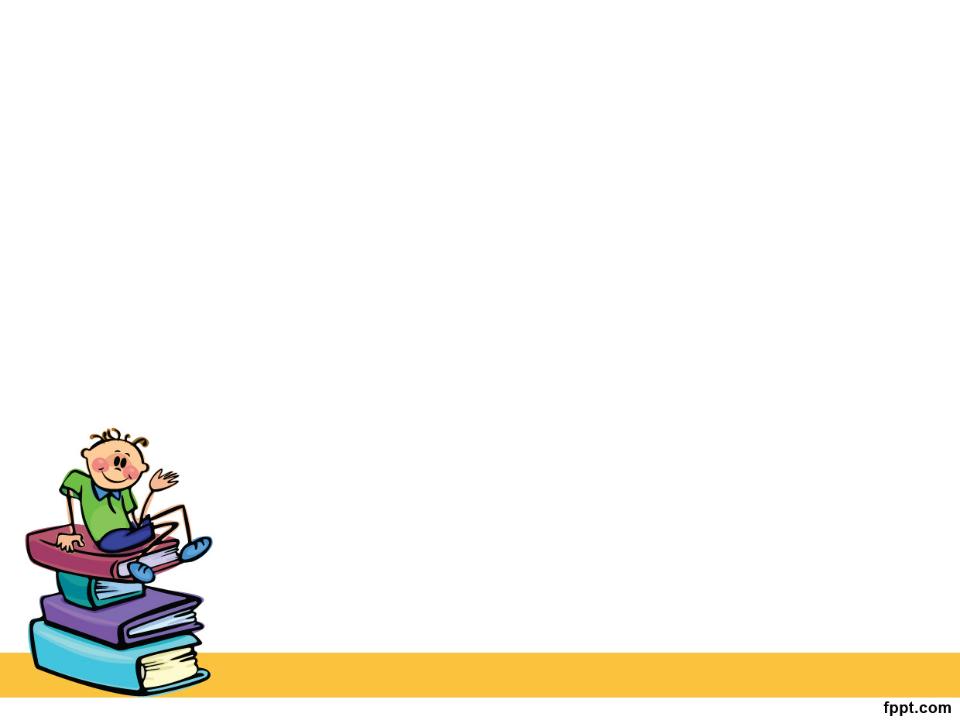 ตอนที่ 2
การวัดค่าสัมประสิทธิ์แรงเสียดทาน
จากการทดลองพบว่า ค่าสัมประสิทธิ์แรงเสียดทานมีค่าเท่ากับ 0.131 ซึ่งคำนวณหาค่า μs ได้จากสมการ
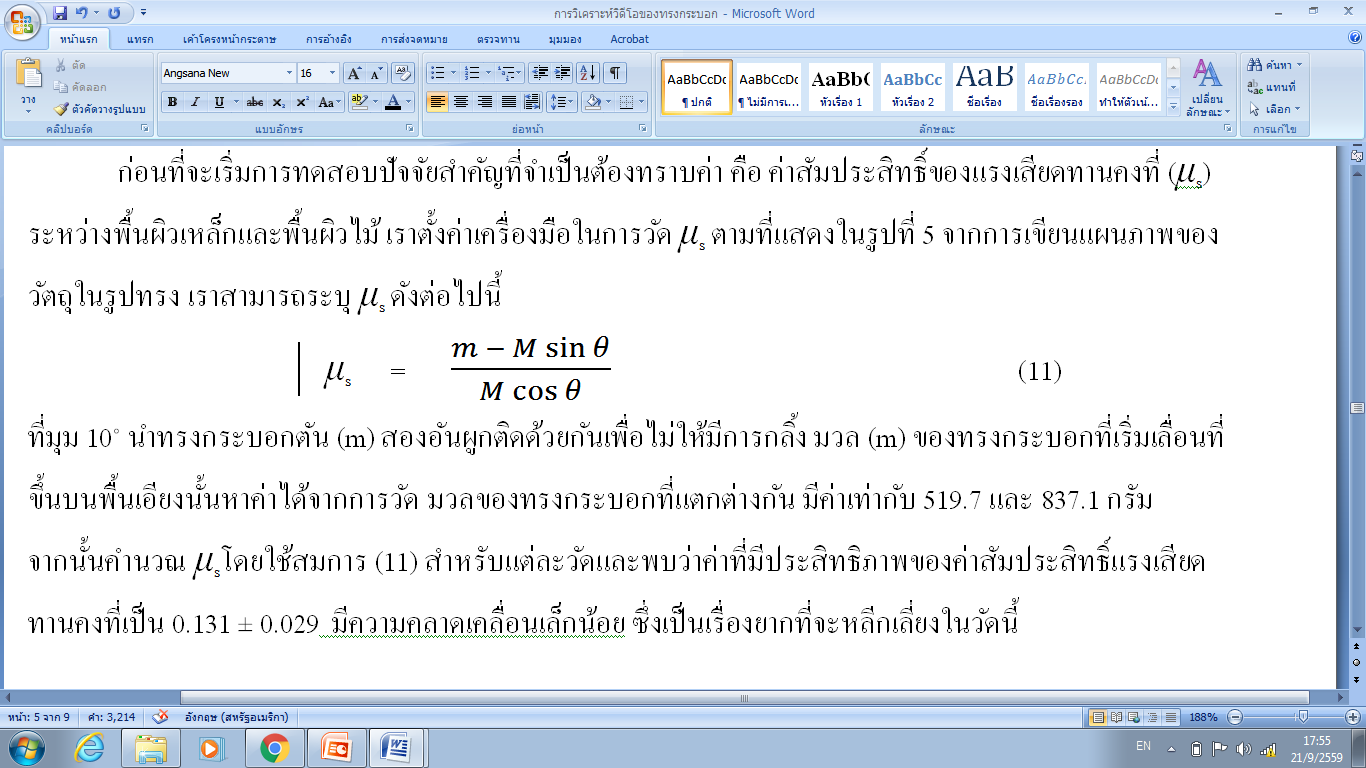 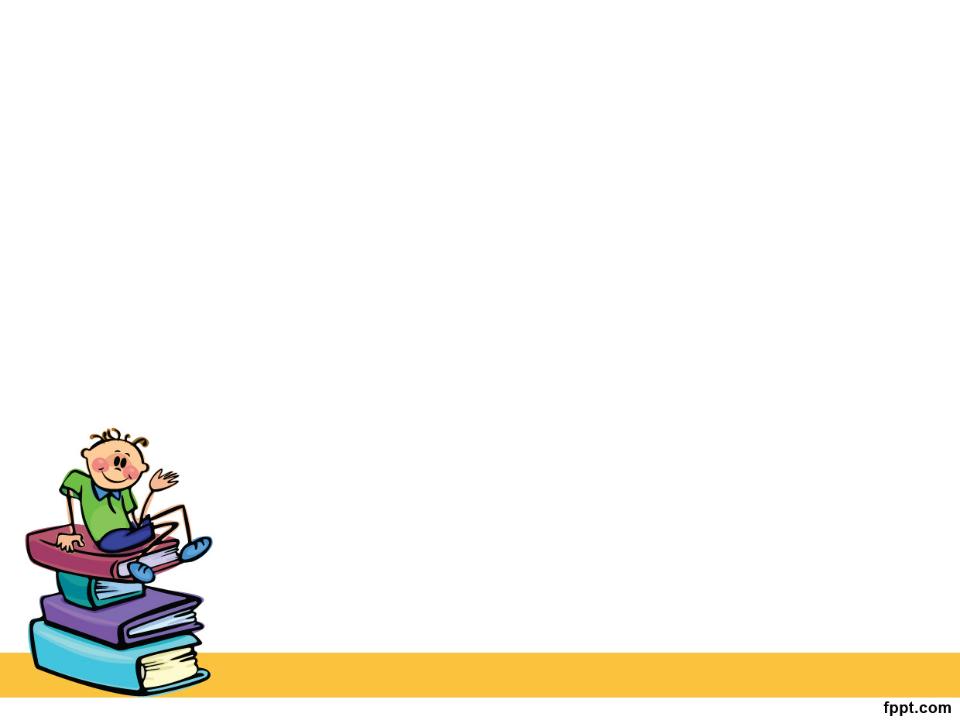 วิเคราะห์ผลการทดลอง
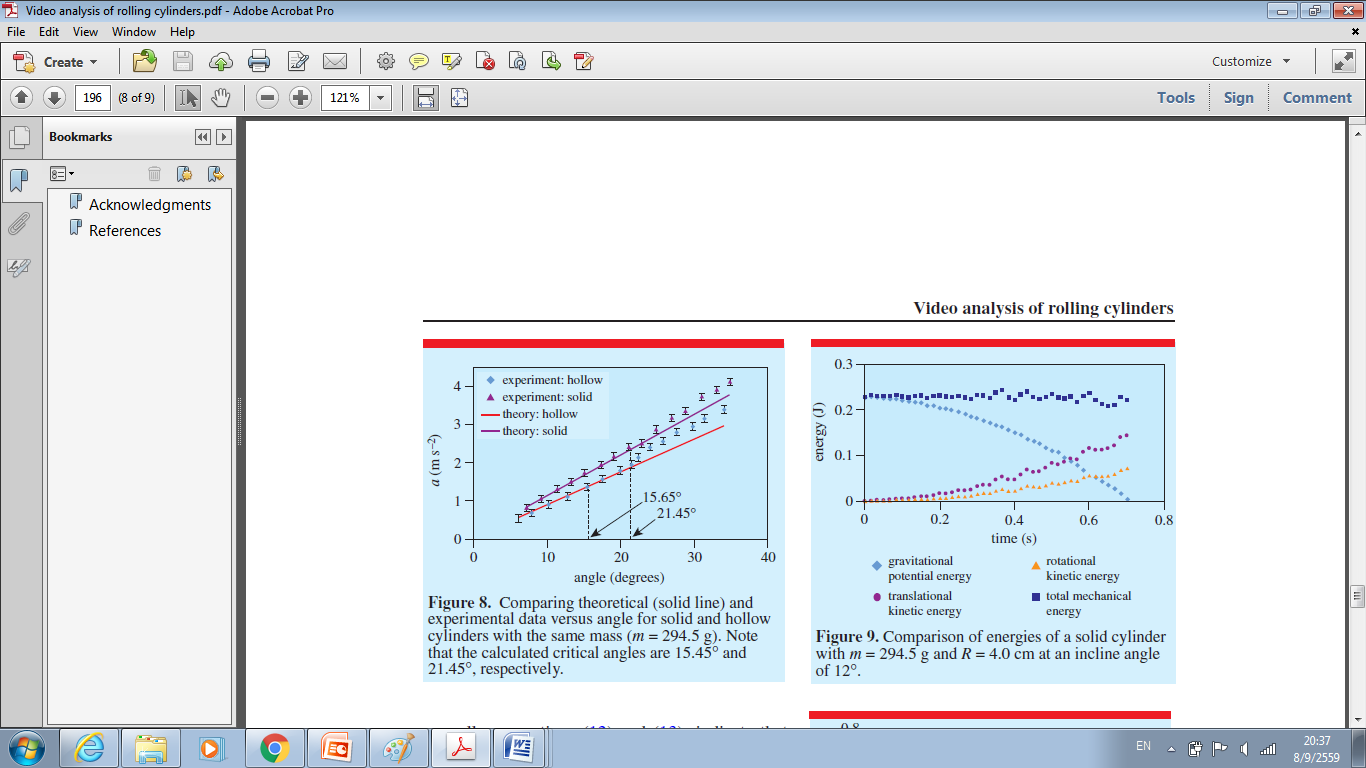 รูปที่ 9 การเปรียบเทียบการกลิ้งแบบไม่ไถลและ
แบบไถลของทรงกระบอกตันและกลวง
13
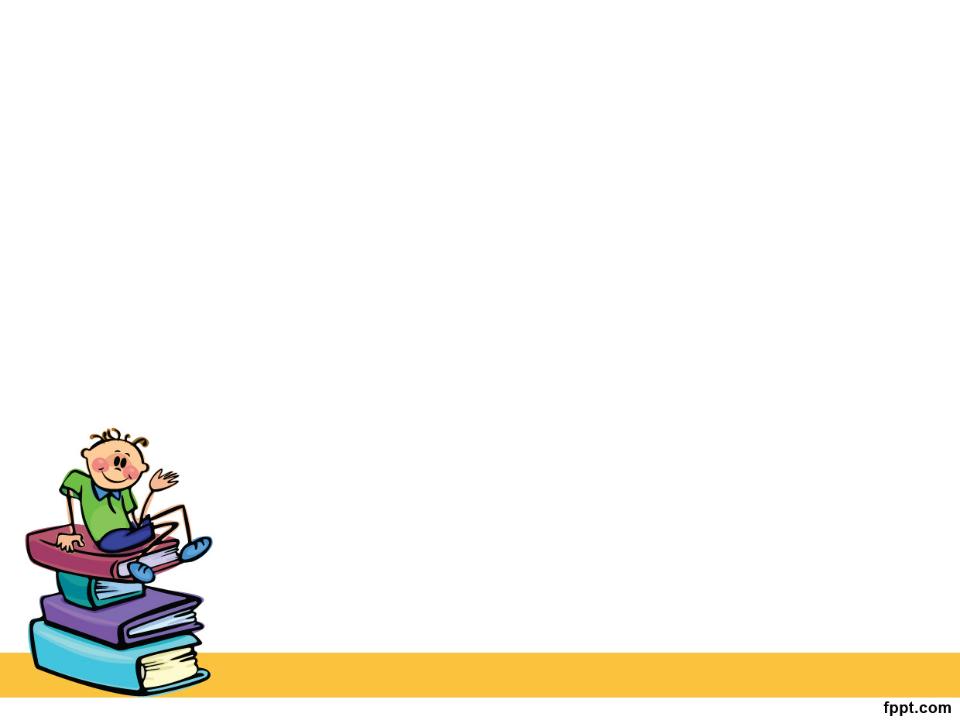 สรุปผลการทดลอง
ข้อมูลจากการเคลื่อนที่ตามสภาพจริงมีความถูกต้อง 
เมื่อเทียบกับทฤษฎีของการกลิ้งลงบนพื้นเอียง และ พบว่าค่าสัมประสิทธิ์ของแรงเสียดทานมีค่าเท่ากับ 0.131 ซึ่งมีความคลาดเคลื่อนเพียงเล็กน้อย
14
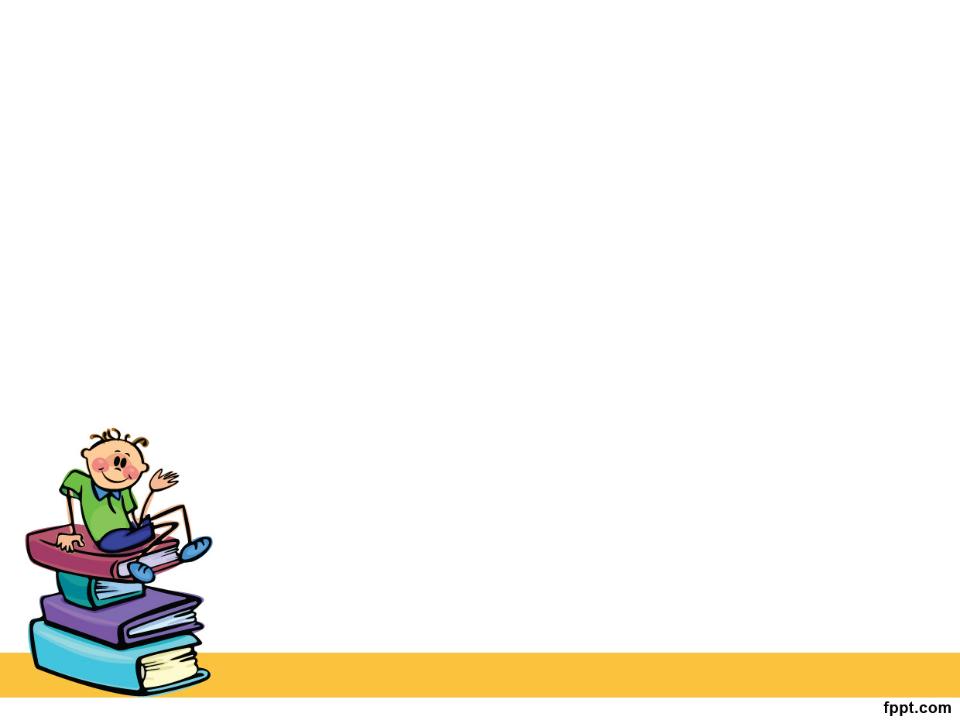 แหล่งอ้างอิง
Sarayuth  Phommarach, Pornrat Wattanakasiwich, andIanJohnston. (2011). Video analysis of rolling cylinders. IOP Publishing Ltd, 47, 189-196.
15
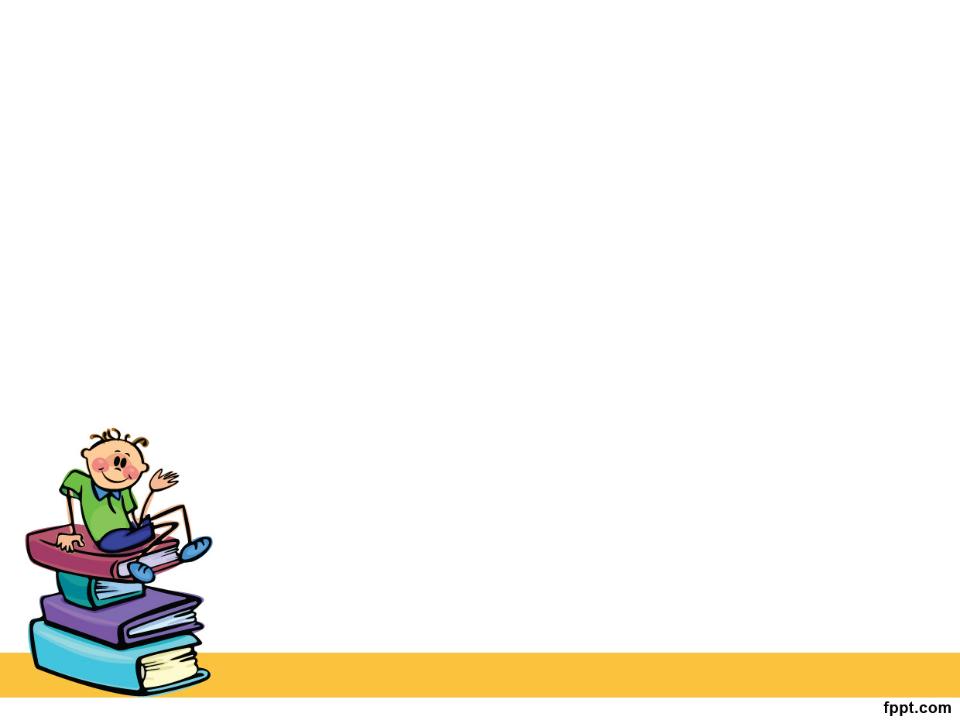 จบการนำเสนอ
ขอบคุณค่ะ